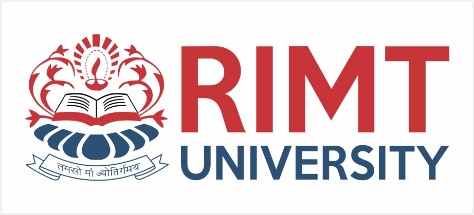 Operating System/ BTCS-2401
Course Name: B.Tech CSESemester: 4th
Prepared by: Er. Jasdeep Singh
1
education for life                              www.rimt.ac.in
Department of Computer Science & Engineering
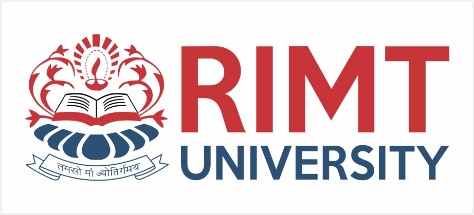 Topic 7th :CPU Scheduling
2
education for life                              www.rimt.ac.in
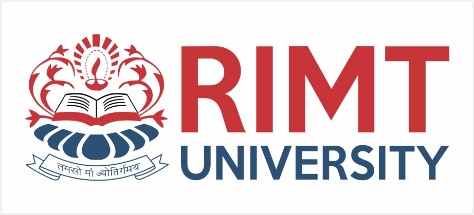 Topics To Be Covered
Basic Concepts
Scheduling Criteria 
Scheduling Algorithms
3
education for life                              www.rimt.ac.in
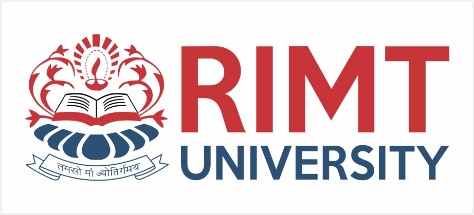 Objectives
To introduce CPU scheduling, which is the basis for multiprogrammed operating systems

To describe various CPU-scheduling algorithms

To discuss evaluation criteria for selecting a CPU-scheduling algorithm for a particular system
4
education for life                              www.rimt.ac.in
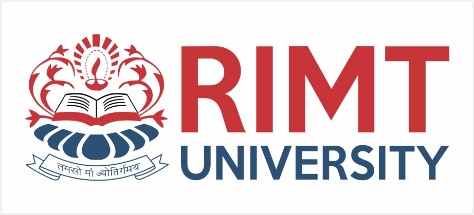 Basic Concepts
Maximum CPU utilization obtained with multiprogramming

CPU–I/O Burst Cycle – Process execution consists of a cycle of CPU execution and I/O wait

CPU burst distribution
5
education for life                              www.rimt.ac.in
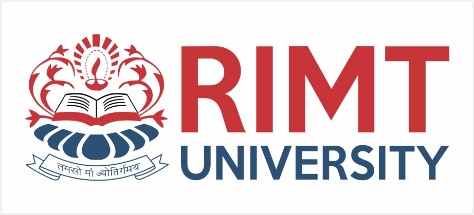 CPU Scheduler
Selects from among the processes in ready queue, and allocates the CPU to one of them
Queue may be ordered in various ways
CPU scheduling decisions may take place when a process:
1.	Switches from running to waiting state
2.	Switches from running to ready state
3.	Switches from waiting to ready
Terminates
Scheduling under 1 and 4 is non preemptive
All other scheduling is preemptive
Consider access to shared data
Consider preemption while in kernel mode
Consider interrupts occurring during crucial OS activities
6
education for life                              www.rimt.ac.in
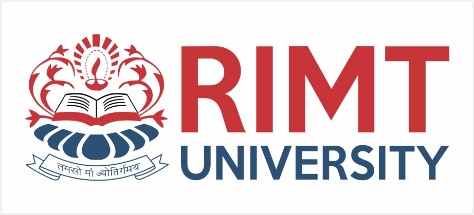 Dispatcher
Dispatcher module gives control of the CPU to the process selected by the short-term scheduler; this involves:
switching context
switching to user mode
jumping to the proper location in the user program to restart that program

Dispatch latency – time it takes for the dispatcher to stop one process and start another running
7
education for life                              www.rimt.ac.in
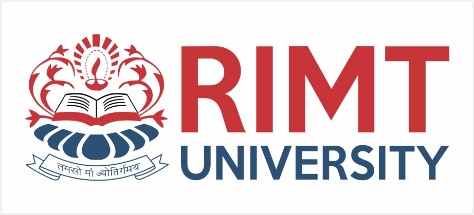 Scheduling Criteria
CPU utilization – keep the CPU as busy as possible

Throughput – # of processes that complete their execution per time unit

Turnaround time – amount of time to execute a particular process

Waiting time – amount of time a process has been waiting in the ready queue

Response time – amount of time it takes from when a request was submitted until the first response is produced, not output  (for time-sharing environment)
8
education for life                              www.rimt.ac.in
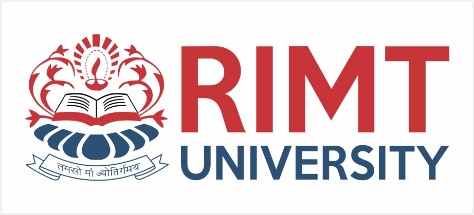 Scheduling Algorithm Optimization Criteria
Max CPU utilization
Max throughput
Min turnaround time 
Min waiting time 
Min response time
9
education for life                              www.rimt.ac.in
P1
P2
P3
0
24
27
30
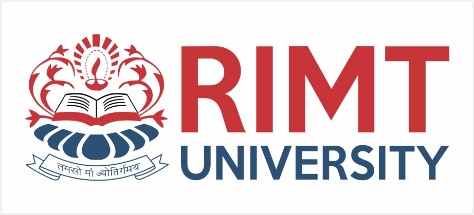 First-Come, First-Served (FCFS) Scheduling
Process	Burst Time	
		 P1	24
		 P2 	3
		 P3	 3 
Suppose that the processes arrive in the order: P1 , P2 , P3  The Gantt Chart for the schedule is:

Waiting time for P1  = 0; P2  = 24; P3 = 27
Average waiting time:  (0 + 24 + 27)/3 = 17
10
education for life                              www.rimt.ac.in
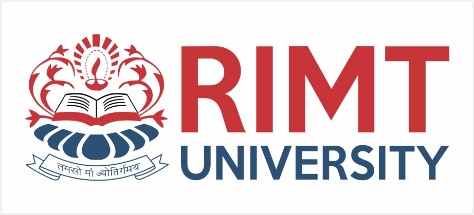 Shortest-Job-First (SJF) Scheduling
Associate with each process the length of its next CPU burst
 Use these lengths to schedule the process with the shortest time

SJF is optimal – gives minimum average waiting time for a given set of processes
The difficulty is knowing the length of the next CPU request
Could ask the user
11
education for life                              www.rimt.ac.in
P3
P2
P4
P1
3
9
16
24
0
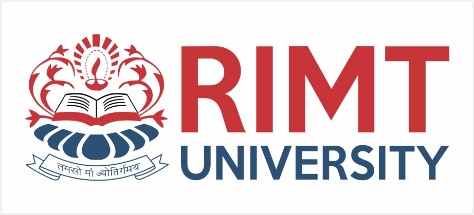 Example of SJF
ProcessArriva	l Time	Burst Time
		 P1	0.0	6
		 P2 	2.0	8
		 P3	4.0	7
		 P4	5.0	3
SJF scheduling chart





Average waiting time = (3 + 16 + 9 + 0) / 4 = 7
12
education for life                              www.rimt.ac.in
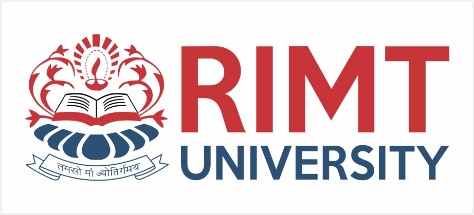 Determining Length of Next CPU Burst
Can only estimate the length – should be similar to the previous one
Then pick process with shortest predicted next CPU burst

Can be done by using the length of previous CPU bursts, using exponential averaging







Commonly, α set to ½
Preemptive version called shortest-remaining-time-first
13
education for life                              www.rimt.ac.in
P1
P3
P4
P2
P1
0
5
1
10
17
26
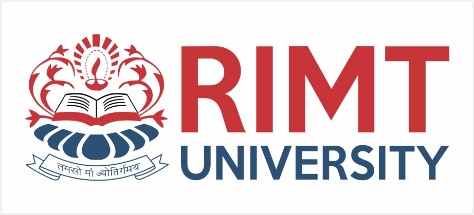 Example of Shortest-remaining-time-first
Now we add the concepts of varying arrival times and preemption to the analysis

		         ProcessA	arri Arrival TimeT	Burst Time
		 P1	0	8
		 P2 	1	4
		 P3	2	9
		 P4	3	5
Preemptive SJF Gantt Chart





Average waiting time = [(10-1)+(1-1)+(17-2)+5-3)]/4 = 26/4 = 6.5 msec
14
education for life                              www.rimt.ac.in
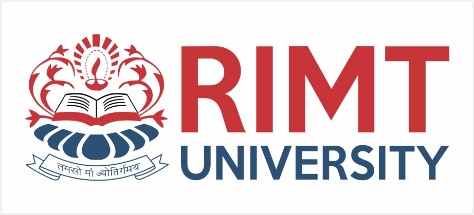 Priority Scheduling
A priority number (integer) is associated with each process

The CPU is allocated to the process with the highest priority (smallest integer  highest priority)
Preemptive
Nonpreemptive

SJF is priority scheduling where priority is the inverse of predicted next CPU burst time

Problem  Starvation – low priority processes may never execute

Solution  Aging – as time progresses increase the priority of the process
15
education for life                              www.rimt.ac.in
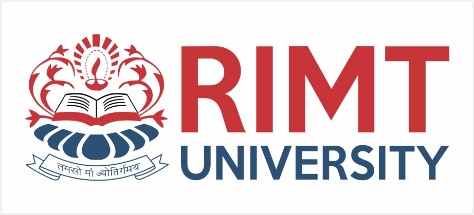 Multilevel Queue
Ready queue is partitioned into separate queues, eg:
foreground (interactive)
background (batch)
Process permanently in a given queue

Each queue has its own scheduling algorithm:
foreground – RR
background – FCFS

Scheduling must be done between the queues:
Fixed priority scheduling; (i.e., serve all from foreground then from background).  Possibility of starvation.
Time slice – each queue gets a certain amount of CPU time which it can schedule amongst its processes; i.e., 80% to foreground in RR
20% to background in FCFS
16
education for life                              www.rimt.ac.in
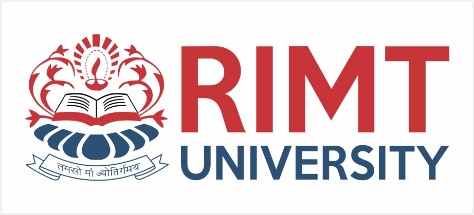 Multilevel Queue Scheduling
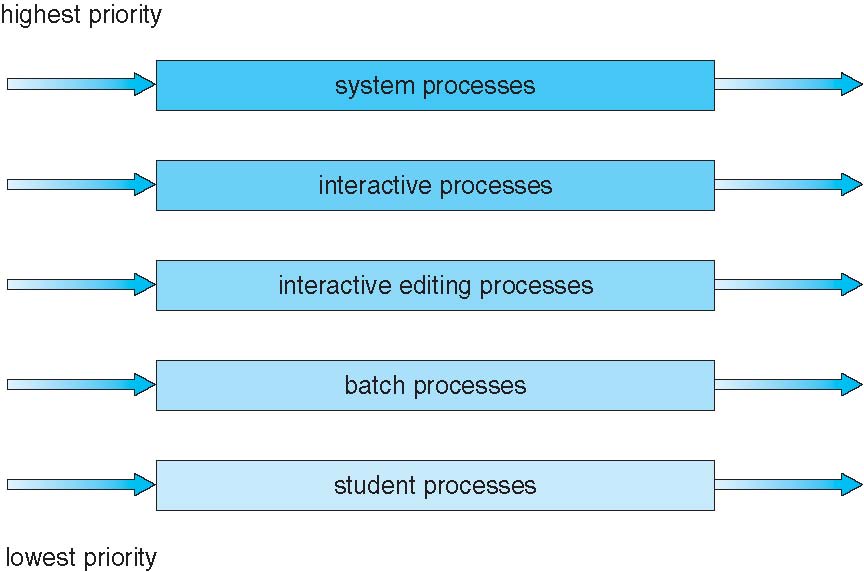 17
education for life                              www.rimt.ac.in
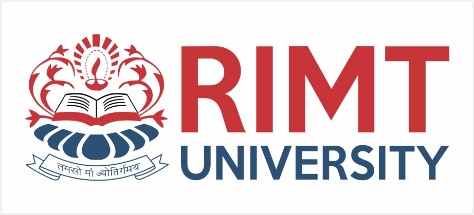 Multilevel Feedback Queue
A process can move between the various queues; aging can be implemented this way

Multilevel-feedback-queue scheduler defined by the following parameters:
number of queues
scheduling algorithms for each queue
method used to determine when to upgrade a process
method used to determine when to demote a process
method used to determine which queue a process will enter when that process needs service
18
education for life                              www.rimt.ac.in
Example of Multilevel Feedback Queue
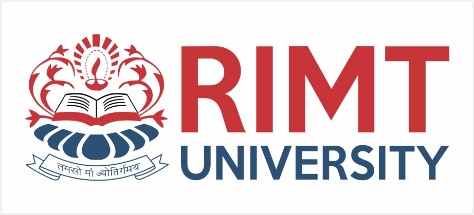 Three queues: 
Q0 – RR with time quantum 8 milliseconds
Q1 – RR time quantum 16 milliseconds
Q2 – FCFS

Scheduling
A new job enters queue Q0 which is served FCFS
When it gains CPU, job receives 8 milliseconds
If it does not finish in 8 milliseconds, job is moved to queue Q1
At Q1 job is again served FCFS and receives 16 additional milliseconds
If it still does not complete, it is preempted and moved to queue Q2
19
education for life                              www.rimt.ac.in
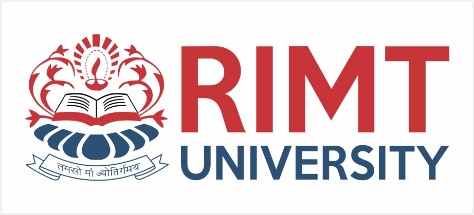 Summary
Basic Concepts
Scheduling Criteria 
Scheduling Algorithms
20
education for life                              www.rimt.ac.in
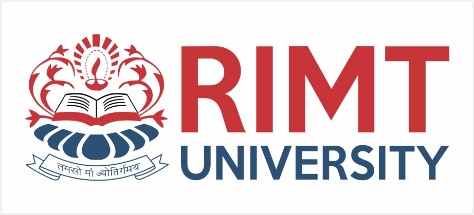 Topics To Be Next Covered
Thread Scheduling
Multiple-Processor Scheduling
Operating Systems Examples
Algorithm Evaluation
21
education for life                              www.rimt.ac.in
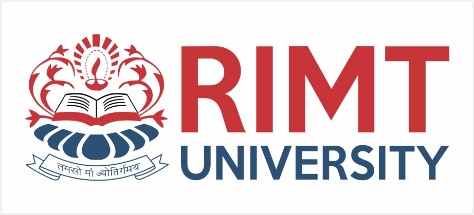 References
Silberschatz and Peter B. Calvin, “Operating System Concepts" Addison Wesley Publishing Company
 Dhamdhere, “Systems Programming & Operating Systems Tata McGraw Hill
22
education for life                              www.rimt.ac.in